«Биоэнергопластика влогопедической работе с детьми, имеющими ТНР»
Консультация учителя-логопеда Загуменновой А.Д.
Работа с детьми, имеющие речевые нарушения, требует особого подхода. Важный этап для коррекции произношения - это выработка правильных артикуляционных укладов. Но часто детям с ТНР трудно найти правильное положение языка, удержать артикуляционную позу. Поэтому, специалисты вынуждены искать наиболее эффективные приемы и методы коррекции речевого развития. Использование разнообразных нетрадиционных методов и приемов поддерживают у ребенка познавательную активность, предотвращает утомление, повышает интерес и эффективность логопедической работы. И одним из таких методов является биоэнергопластика. 
	Биоэнергопластика - это соединение движений органов артикуляционного аппарата с движениями кистей и пальцев рук.  Биоэнергопластика включает в себя 3 базовых понятия: био - человек как биологический объект, энерго - сила, необходимая для выполнения определенных действий и пластичные движения (пластика.)
Выполняя совместные движения руки и артикуляционного аппарата, у ребенка активизируется интеллектуальная деятельность, координация  движений и мелкая моторика. Учитывая индивидуальные особенности и возможности детей с ТНР, необходимо проводить упражнения биоэнергопластики в игровой форме. Использование игровых приемов, атрибутов, игрушек, различных игровых персонажей, музыкальное сопровождение, дает возможность поддерживать положительный эмоциональный настрой ребенка и педагога, помогает длительно удерживать интерес ребенка к артикуляционной гимнастике, помогает повысить мотивацию ребенка на логопедических занятиях, существенно экономит время индивидуального логопедического занятия, повышая при этом его эффективность.
Кроме того у детей с ТНР очень часто нарушены кинестетические ощущения, ребенок затрудняется найти правильное положение языка, удержать язык в определенной позе и т.д. А биоэнергопластика в сочетании с артикуляционными упражнениями позволяет значительно быстрее сформировать у ребенка кинестетические ощущения положения органов артикуляции так, как рука показывает, что делает язык и губы. Воспитание у детей с ТНР кинестетических ощущений органов артикуляции позволяет почувствовать им контрастность положения языка, челюстей, губ, направленность выдоха, что особенно важно на начальных этапах постановки звуков, когда еще не сформирована слуховая дифференциация.
Этапы работы:
Предварительно с ребенком разучиваются артикуляционные упражнения без использования движений рук. Артикуляционную гимнастику ребенок выполняет перед зеркалом, а логопед сопровождает выполнение упражнений движениями своей руки. Это позволяет ребенку привыкнуть к необычным движениям. Некоторые дети уже на данном этапе, подражая педагогу, выполняют похожие движения руками.
На следующем этапе выполняем артикуляционную гимнастику совместно с движениями рук перед зеркалом.                                                     
  На третьем этапе все упражнения выполняются без зеркала, но с одновременным выполнением ребенком и логопедом. 
И на заключительном этапе полностью убирается зрительная опора – ребенок выполняет упражнения самостоятельно на основе кинестетических ощущений.
Комплекс артикуляционной гимнастики,направленный на постановку свистящих звуков с применением метода «Биоэнергопластика»
Упражнение для языка «Бегемот» - упражнение сопровождается сжиманием и разжиманием кистей рук
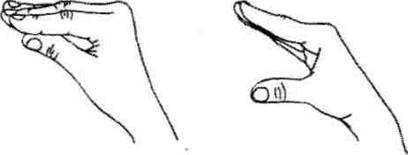 Упражнение для языка «Улыбка» - пальцы сжаты в кулак
Упражнение для языка «Трубочка» - пальцы сомкнуты, вытянуты вперёд
Упражнения «Улыбка» и  «Трубочка» чередовать 2-3 раза.
Упражнение для языка «Лопата» - кисти рук расслаблены и опущены
Упражнение для языка «Желобок» - кисти рук принимают форму «лодочки» (пальцы сомкнуты, немного согнуты, кончики пальцев примыкают друг к другу)
Упражнение для языка «Горка» - кисть руки принимает форму горки;
Упражнения «Желобок» и  «Горка» чередовать 2-3 раза.
Спасибо за внимание!